■乾癬の会（北海道）
全国の乾癬患者会マップ
http://jpa1029.com/
●
■青森乾癬患者友の会
■いわて乾癬友の会
（愛称：イーハトーブの会）
■山形乾癬友の会
●
■宮城かんせんの会
●
■群馬乾癬友の会（からっ風）
●
●
■福島乾癬の会
■北陸乾癬友の会
●
■とちぎ乾癬友の会
●
●
●
■茨城県乾癬の会
●
■大阪乾癬患者友の会（梯の会）
●
■山口乾癬患者会
■特定非営利活動法人
●
●
東京乾癬の会P-PAT
●
●
■ふくおか乾癬友の会
●
■神奈川県乾癬患者友の会
●
●
●
●
■あいち乾癬患者友の会（あいかん友の会）
●
■大分乾癬友の会
■三重県乾癬の会
■徳島県乾癬患者友の会
●
■鹿児島乾癬患者会
■高知乾癬患者友の会（とさあいの会）
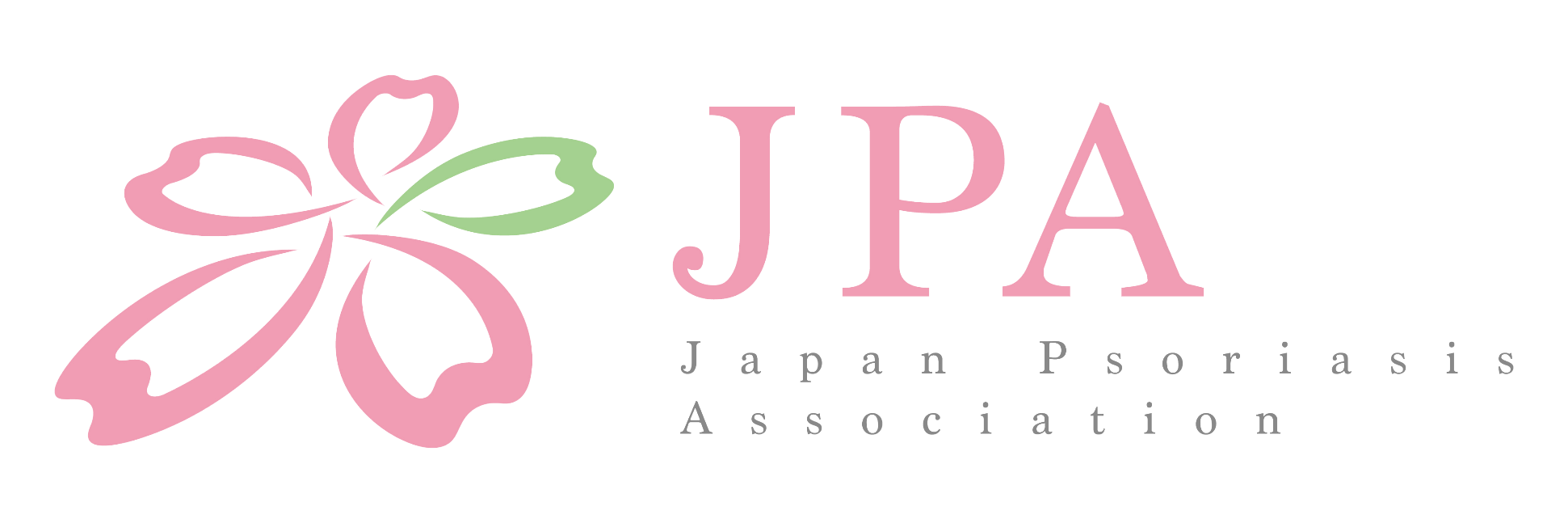 ■愛媛乾癬患者の会
日本乾癬患者連合会(JPA)
沖縄